ECE 6345
Spring 2024
Prof. David R. Jackson
ECE Dept.
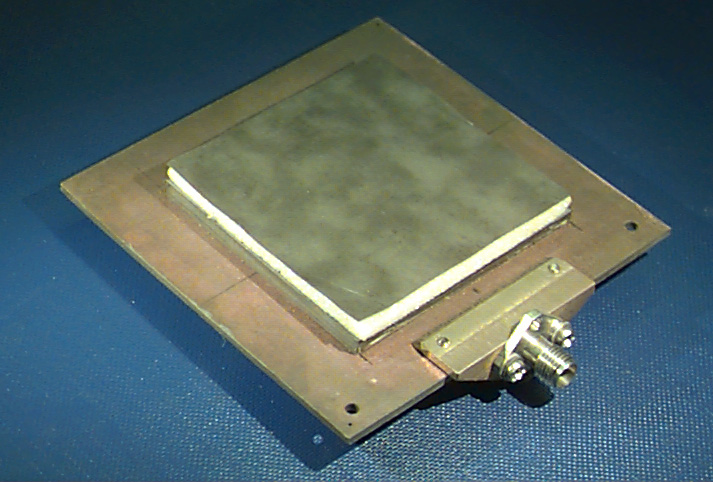 Notes 4
1
Overview
In this set of notes we develop the mode matching method for obtaining the input impedance in the cavity-model problem.

This is an alternative to the eigenfunction expansion method.

It is numerically convenient, requiring only a single sum instead of a double sum (as in the eigenfunction expansion method).
2
Mode Matching Method
ap = probe radius
PMC
(uniform strip current model)
We view the cavity as a finite section of waveguide, of length Le, having PMC side walls.
mth waveguide mode (TMm0 mode):
(propagation wavenumber)
3
Mode Matching Method
PMC
Applying B.C.s at the left and right PMC walls, we have the following field representations:
(1)
(2)
4
Mode Matching (cont.)
Boundary conditions at the interface:
at
BC #1
BC #2
To calculate Hy in BC #2 we use (from Faraday’s law):
5
Mode Matching (cont.)
From (BC #1) we have:
We then multiply both sides by
and integrate in y from 0 to We.
From orthogonality of the cosine functions, we then have (letting n be relabeled as m):
6
Mode Matching (cont.)
From (BC #2) we have:
This gives us:
We then multiply both sides by
and integrate in y from 0 to We.
7
Mode Matching (cont.)
Using orthogonality of the cosine functions, we have (letting n be relabeled as m):
8
Mode Matching (cont.)
Hence, we have the following two equations:
(from BC #1)
(from BC #2)
9
Mode Matching (cont.)
For the second equation, we have (substituting in Bm from the first equation):
Also, we have:
10
Mode Matching (cont.)
Hence, we have:
11
Mode Matching (cont.)
We now calculate the input impedance, using complex power.
Next, use (from the region 1 solution):
12
Mode Matching (cont.)
Hence, we have:
13
Mode Matching (cont.)
Note that
Hence, we have
14
Summary
with
15
Final Result
where
16